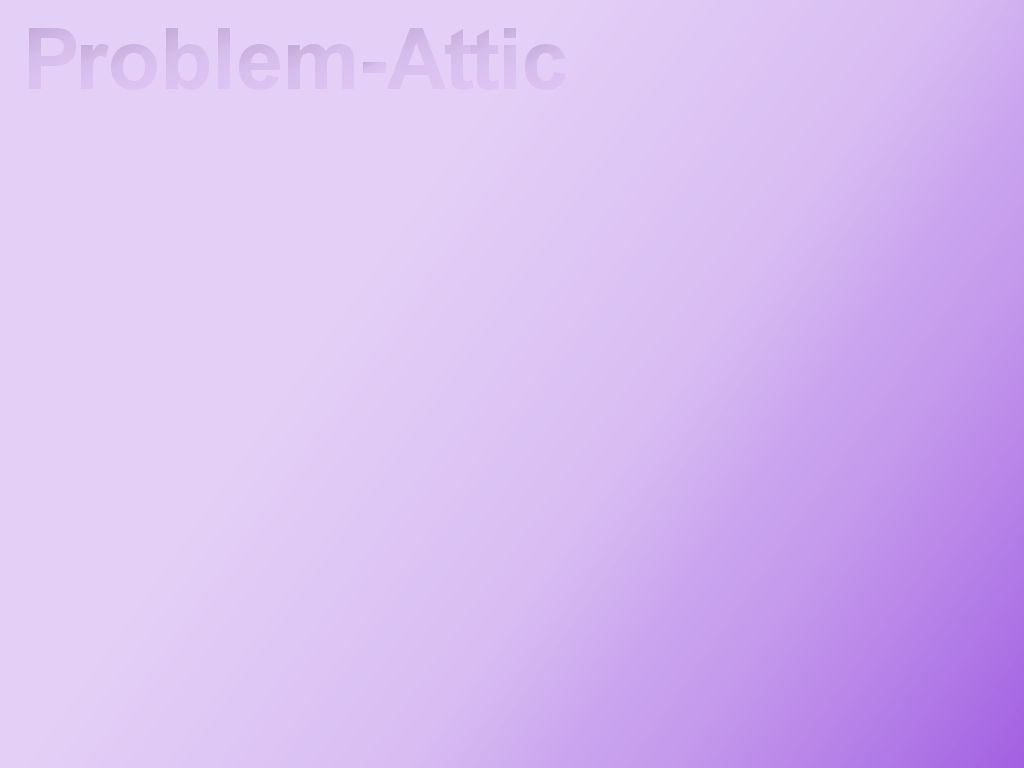 World History Group Discussion
Mr. Walker
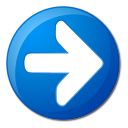 Copyright© 2013 EducAide Software Inc. All rights reserved.
1
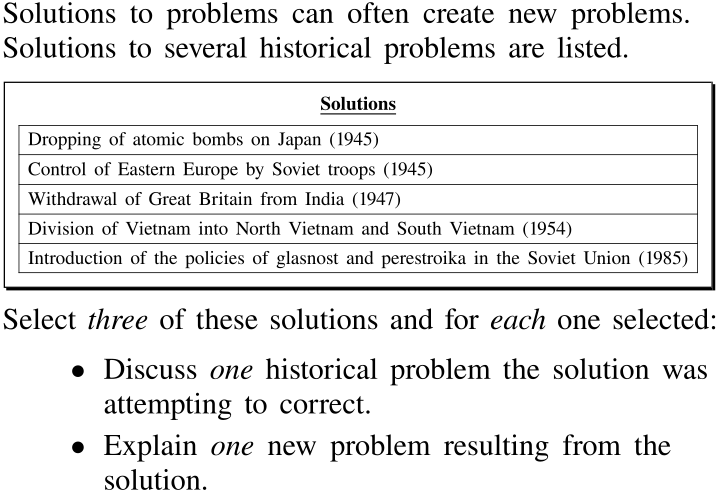 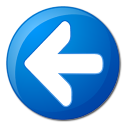 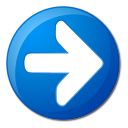 Copyright© 2013 EducAide Software Inc. All rights reserved.
2
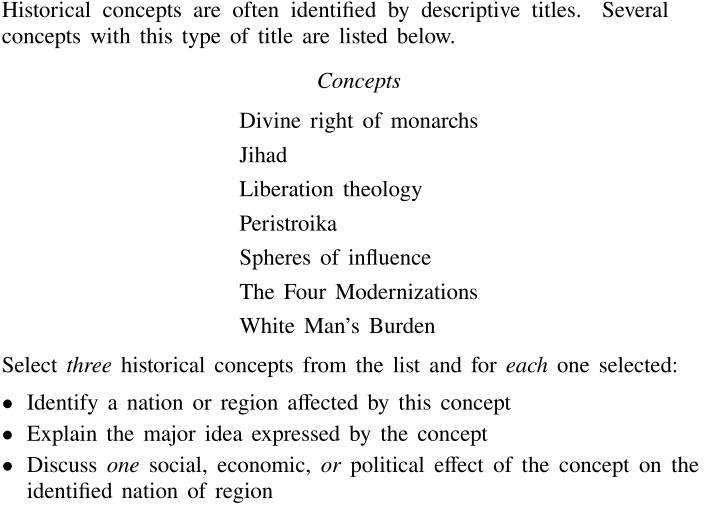 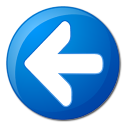 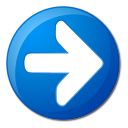 Copyright© 2013 EducAide Software Inc. All rights reserved.
3
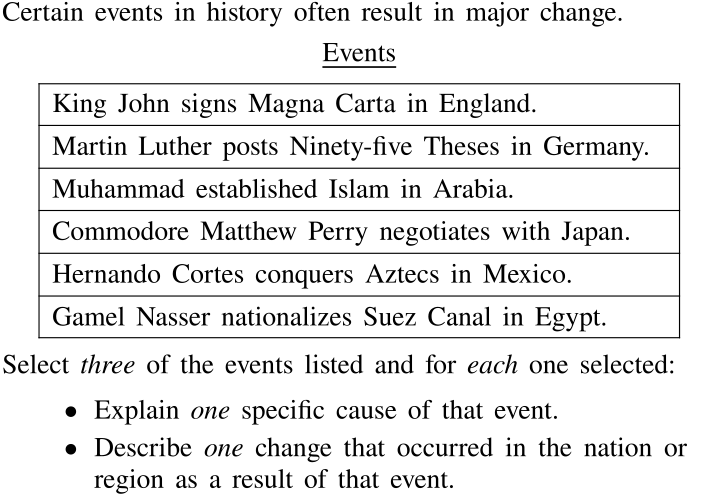 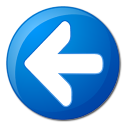 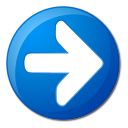 Copyright© 2013 EducAide Software Inc. All rights reserved.
4
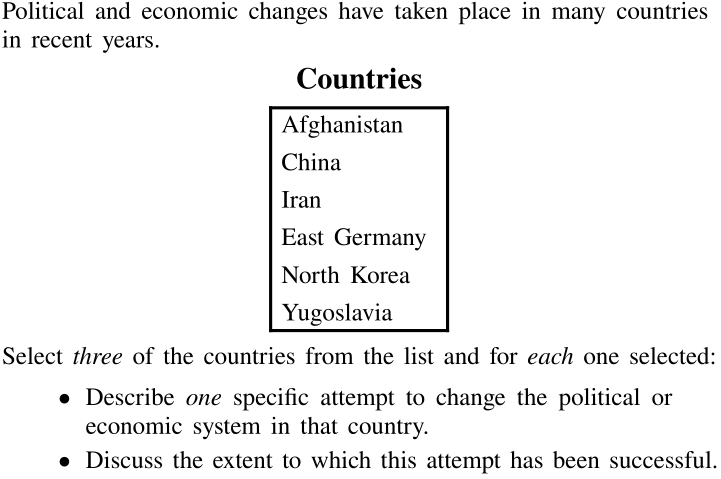 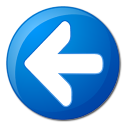 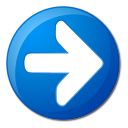 Copyright© 2013 EducAide Software Inc. All rights reserved.
5
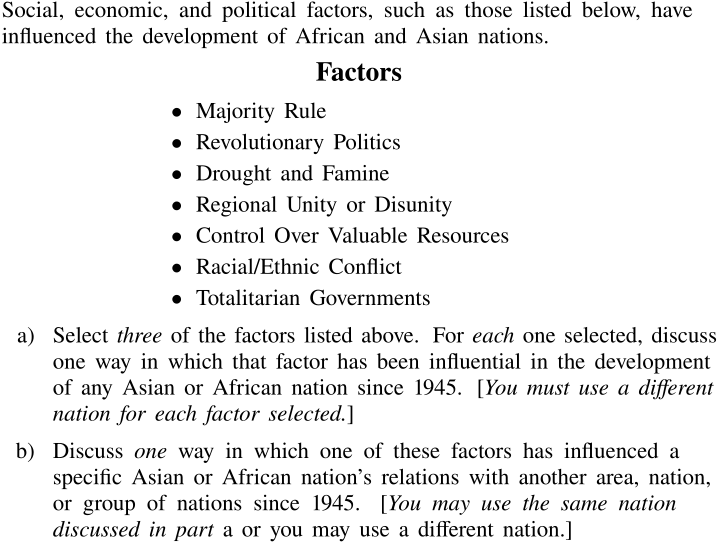 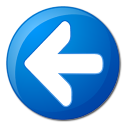 Copyright© 2013 EducAide Software Inc. All rights reserved.